Enabling On-Body Transmissions with Commodity Devices
Mehrdad Hessar, Vikram Iyer, 
 Shyam Gollakota
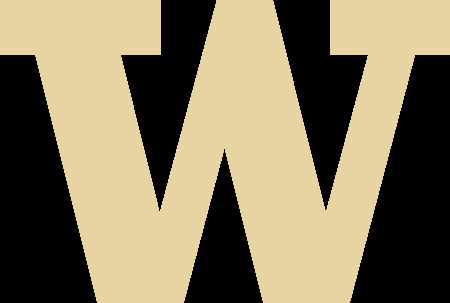 Can we send signals confined to the body 
with mobile devices?
Enable secure on body communication
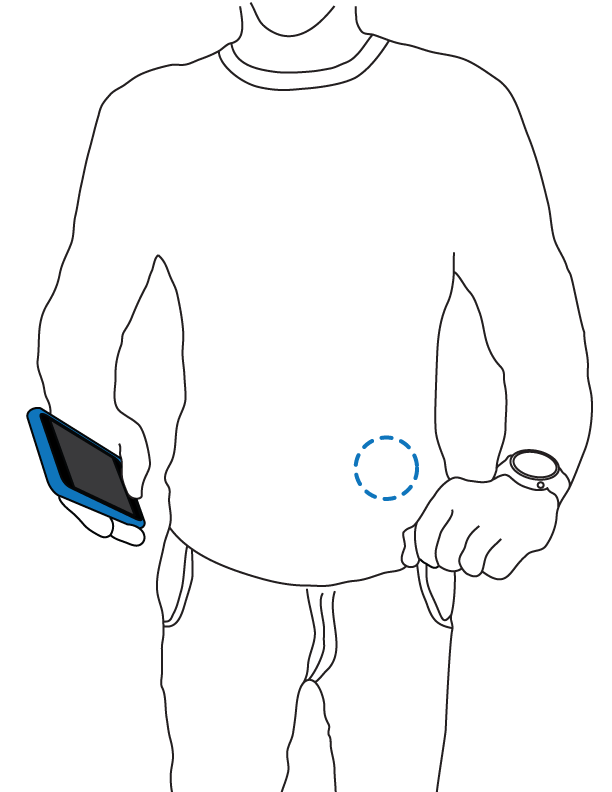 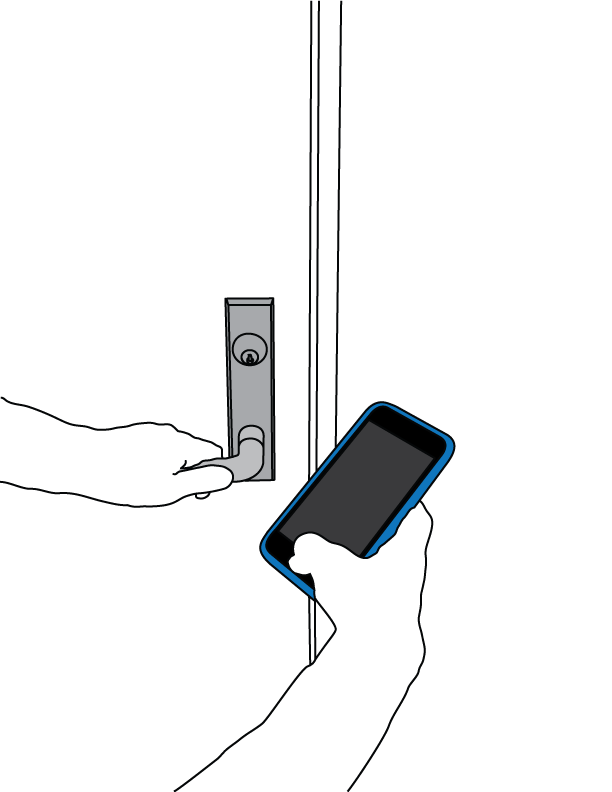 Share secret keys
Unlock doors with a phone
How do we achieve this on a phone?
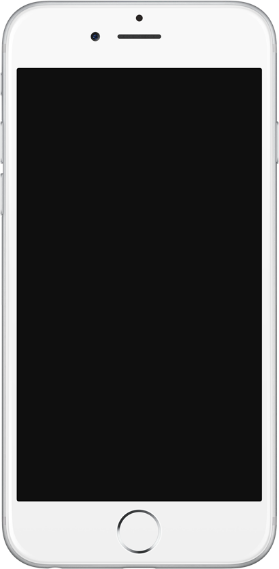 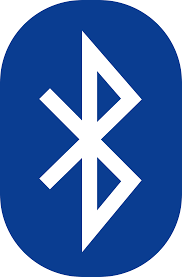 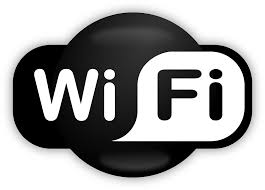 Look beyond radios for wireless communication
System Requirements
Signals don’t propagate through the air
Can’t use radios like Bluetooth or Wi-Fi
Direct contact with the body
Explore using input modalities
Produce electromagnetic signals
Should emit low frequency signals
Our Contributions
First transmission throughout the body using commodity devices
 Fingerprint sensors and touchpads

Evaluate effects of posture, motion, and body type

Data transmissions at up to 50 bps
What signals do these devices generate?
Fingerprint Sensor Spectrum
-10

-30

-50

-70

-90
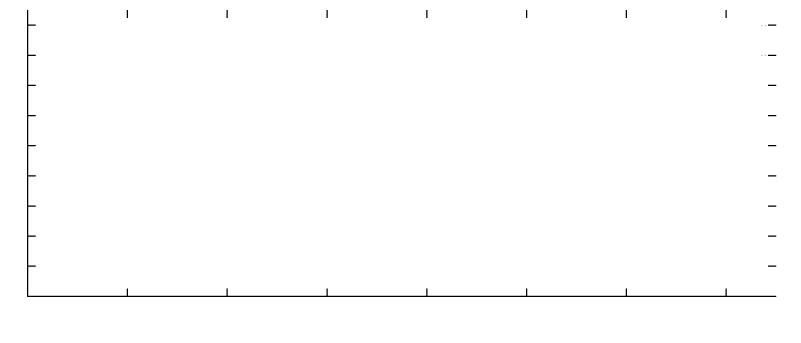 0 cm
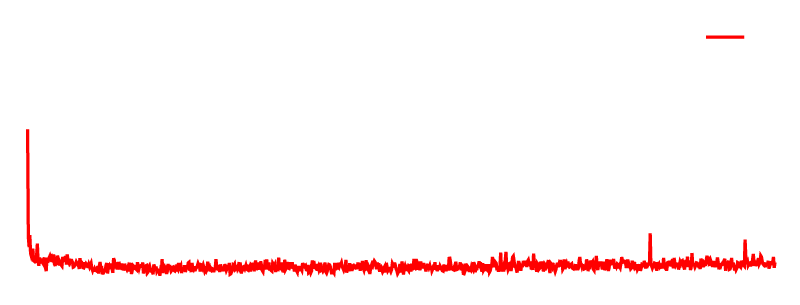 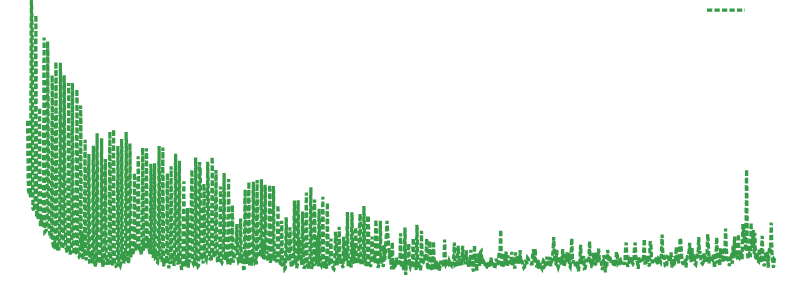 20 cm
dBm
0          20        40         60       80        100       120      140
Frequency (MHz)
What signals do these devices generate?
Touchpad Spectrum
-20

-40

-60

-80

-100
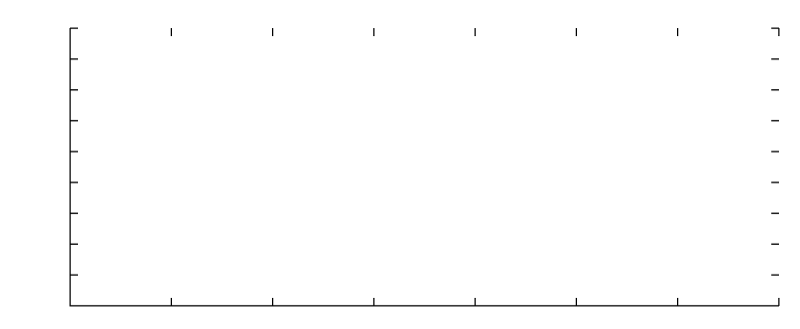 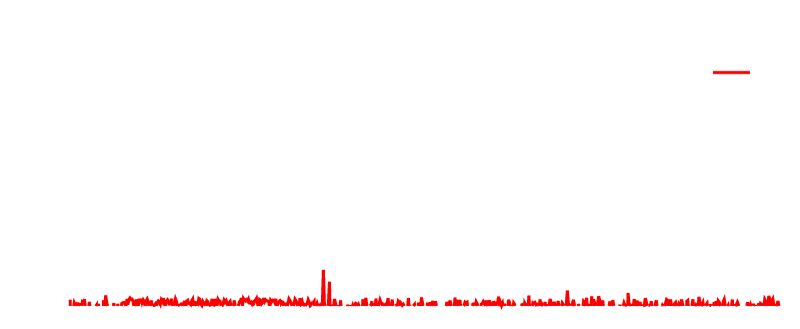 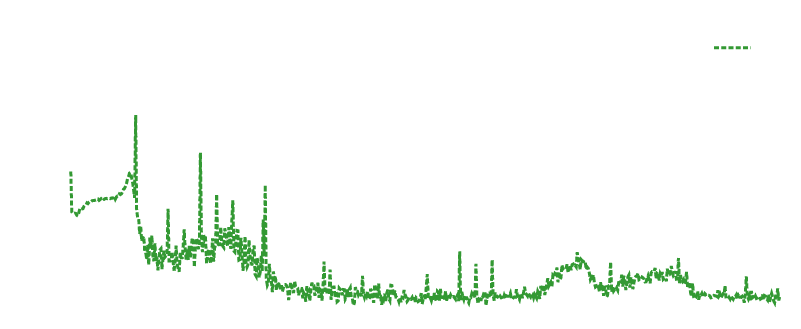 0 cm
20 cm
dBm
0          50        100       150       200      250       300       350
Frequency (MHz)
Touchpads and fingerprint sensors produce secure signals
How well do signals propagate on body?
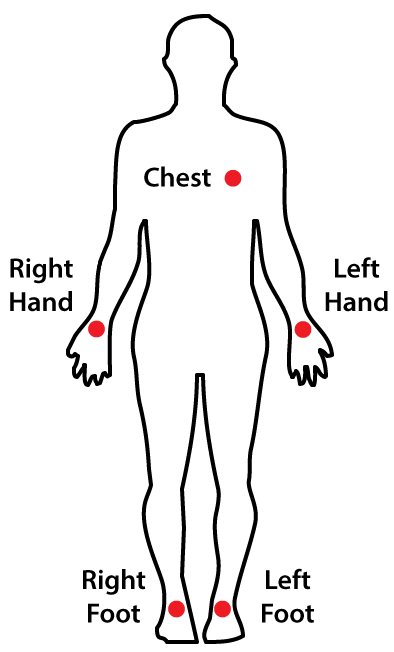 Transmitting phone placed in hand
How well do signals propagate on body?
SNR at Different Locations on the Body
L Hand
L Leg
L Hand
Chest
L Hand
R Leg
R Hand
R Leg
R Hand
L Leg
R Hand
Chest
Hands
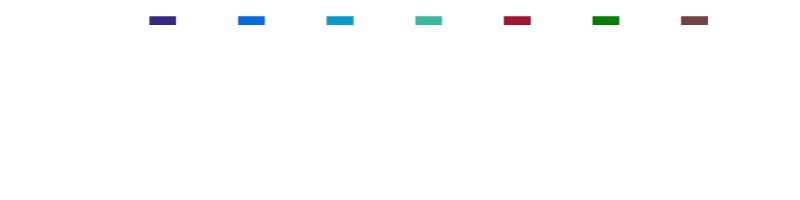 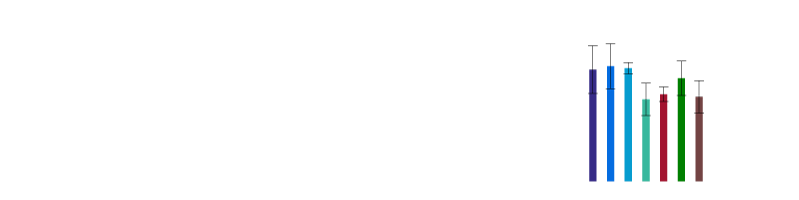 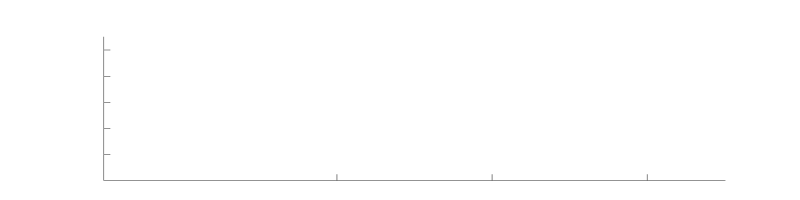 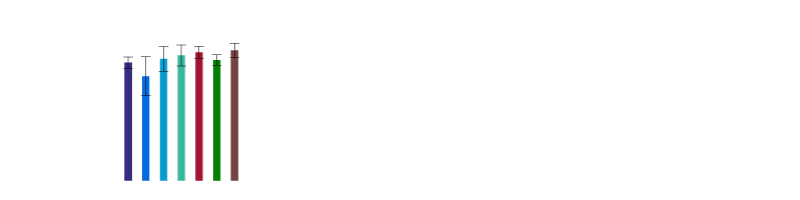 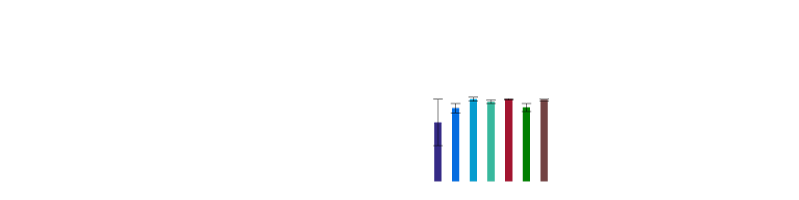 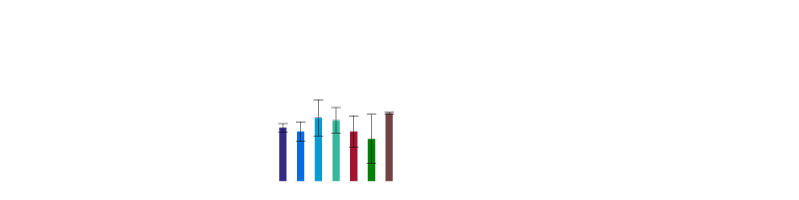 22

18

14

10
SNR dB
iPhone 5s
Fingerprint
Lenovo
Trackpad
iPhone 6s
Fingerprint
Adafruit 
Trackpad
Mobile devices send signals throughout the body
Understanding fingerprint sensors
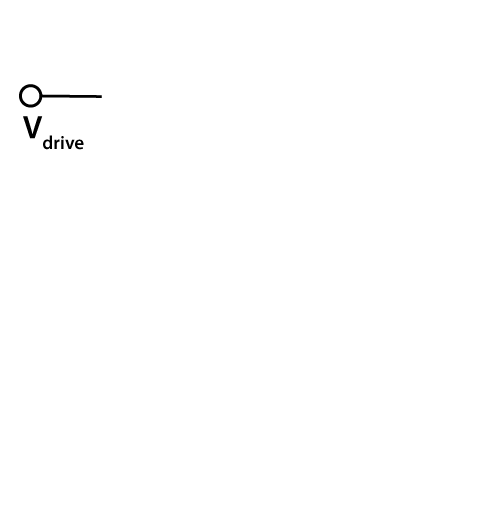 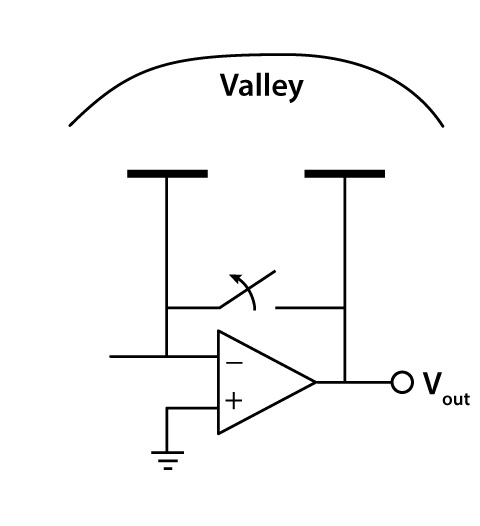 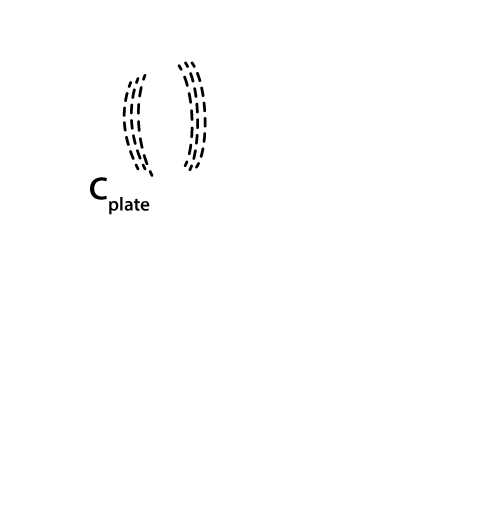 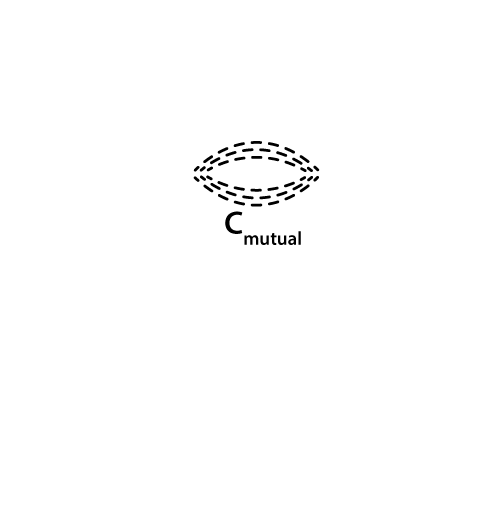 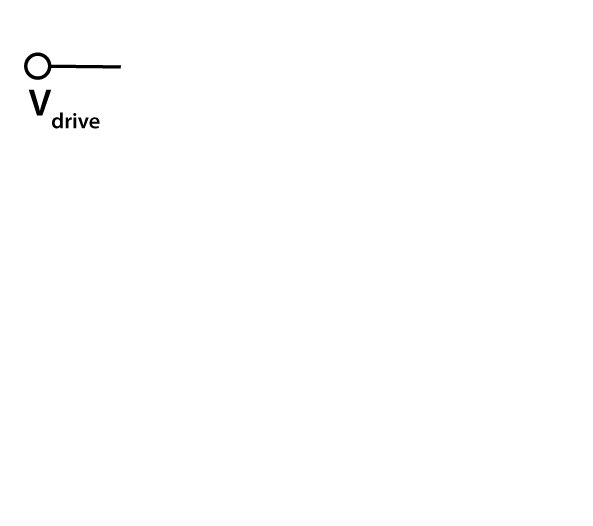 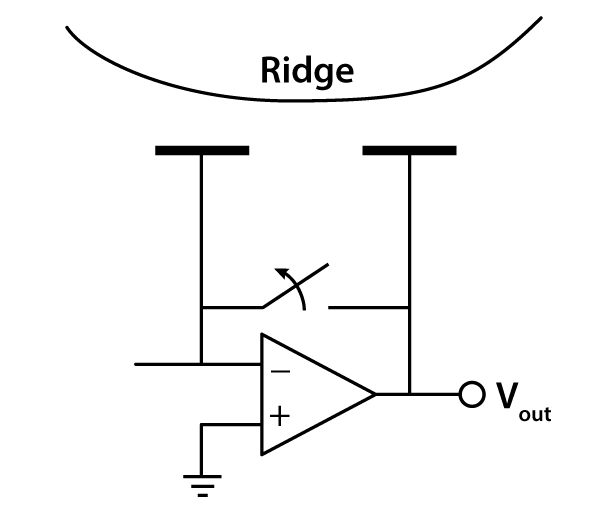 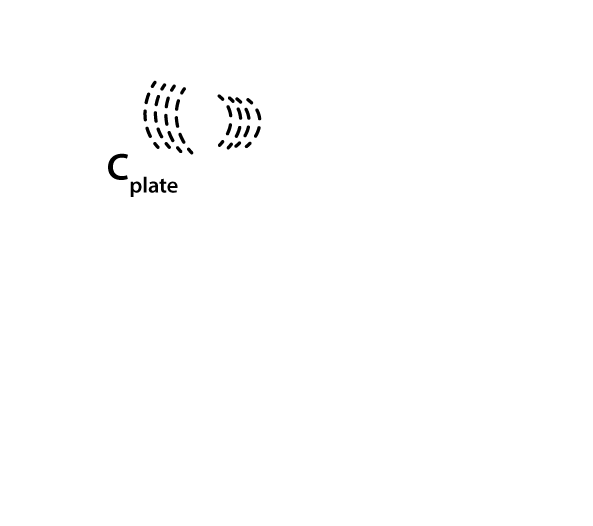 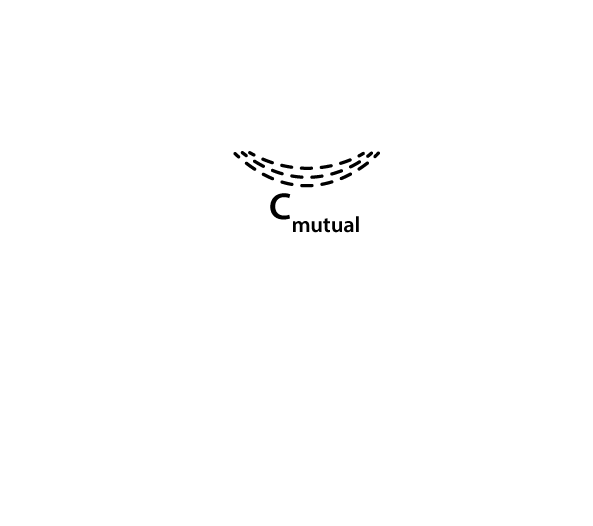 Capacitive coupling through body
Modeling the human body
Fingerprint 
Sensor
Receiver
VRX
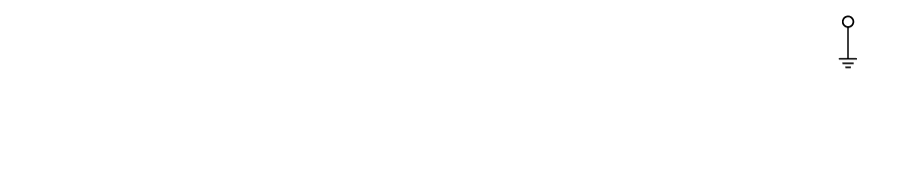 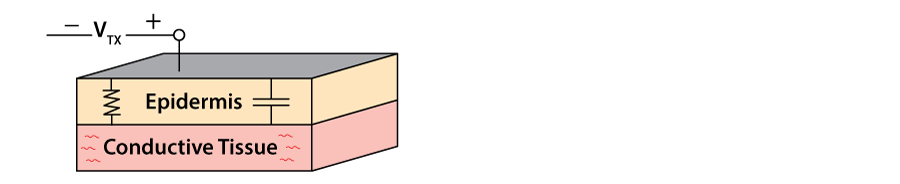 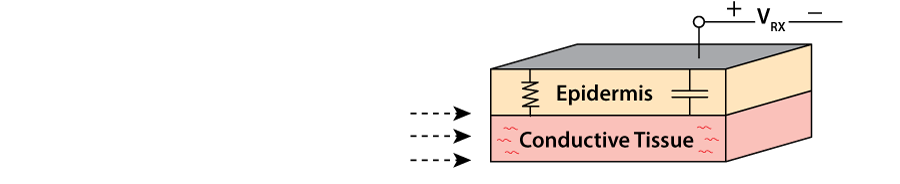 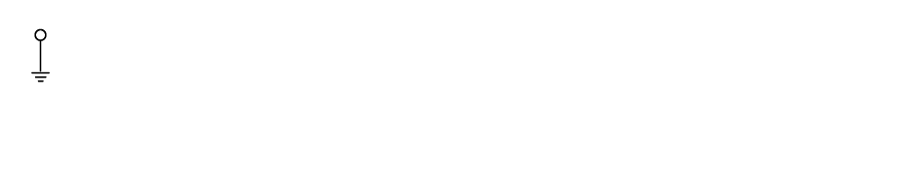 VTX
Capacitive coupling through body
What about lack of common ground?
Modeling the human body
Fingerprint 
Sensor
Receiver
VRX
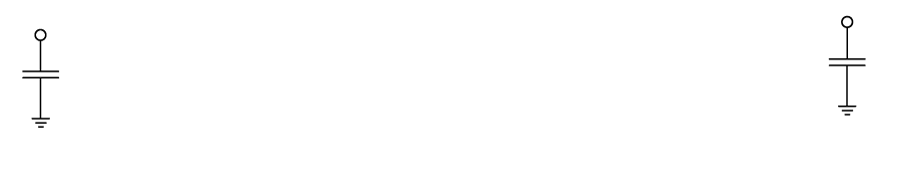 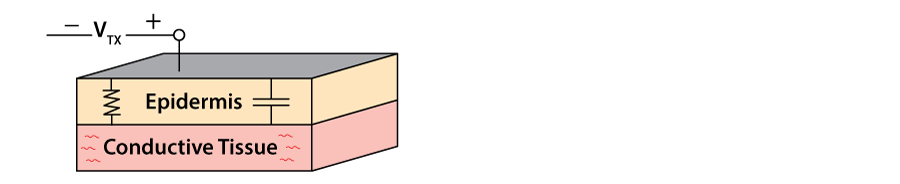 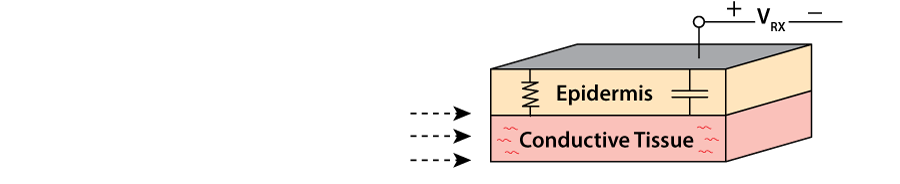 VTX
Earth 
GND
Earth 
GND
Weak coupling to ground 
Inaccurate voltage at receiver
But fingerprint sensors generate strong signals
Can still receive reliably
Transmitting signals through the body
3.5

2.5

1.5

0.5

0.5
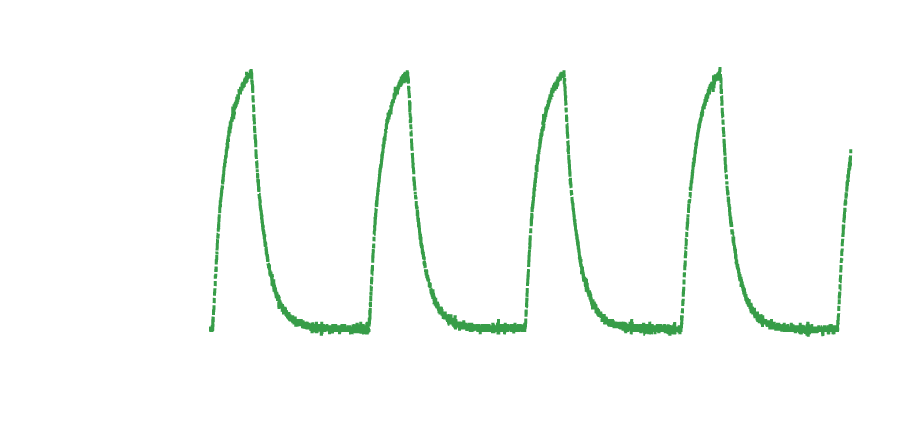 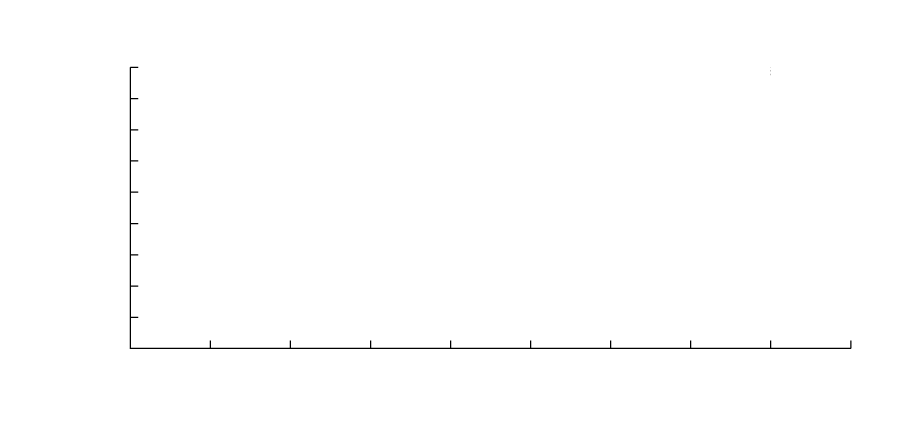 Fingerprint Sensor Signal
Amplitude (V)
-0.5      0       0.5      1       1.5     2       2.5      3       3.5     4
Time (μs)
Fingerprint sensors produce high amplitude signals
Designing a transmitter
Modulate data by turning on and off the signal







Fingerprint Sensor- Verifi P5100
 Start and stop fingerprint scan 

Touchpad- Adafruit Capacitive Touchpad
 Power cycle the touchpad
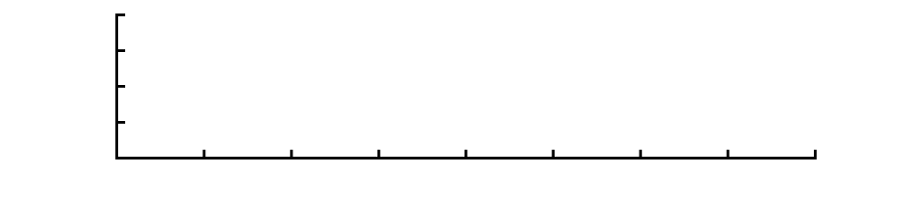 1      0      1      0      1      0      1      0
1         2         3         4         5         6         7         8
                                      Time (s)
Receiving and decoding data
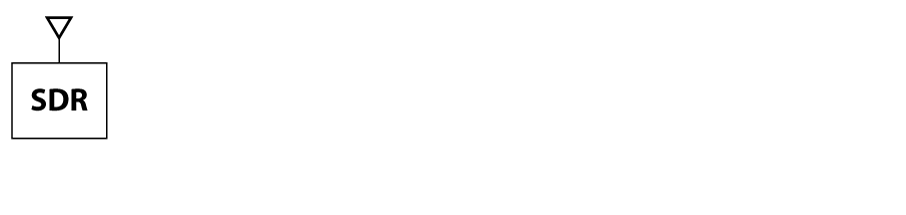 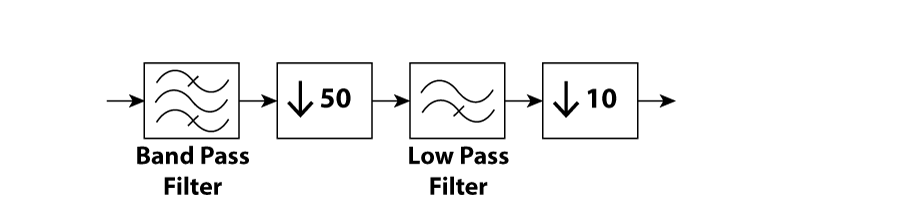 iPhone 6s Fingerprint Spectrogram
RX
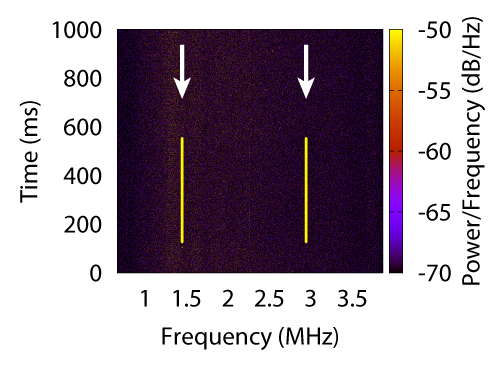 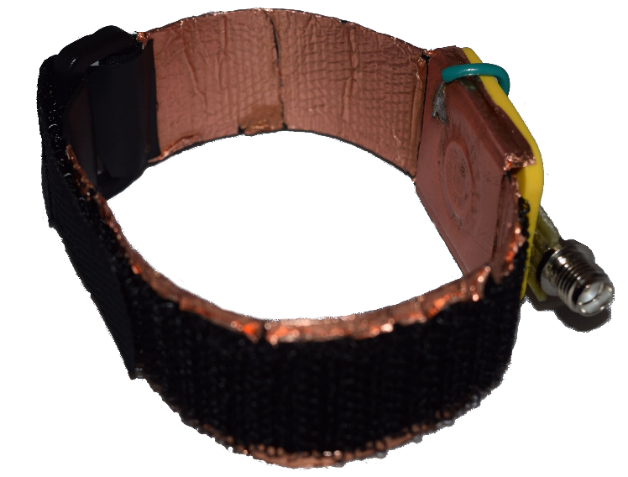 Receiving and decoding data
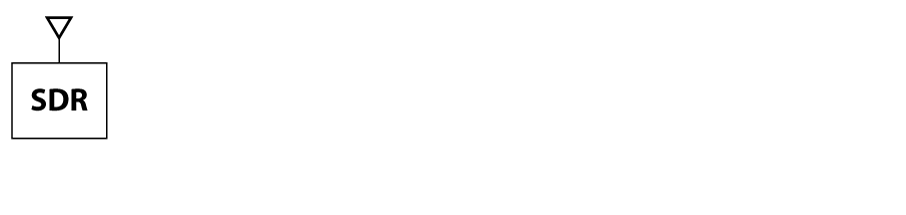 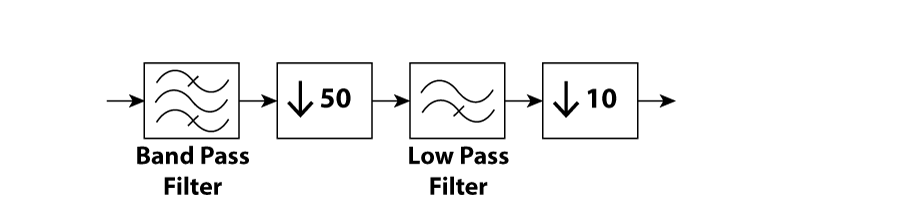 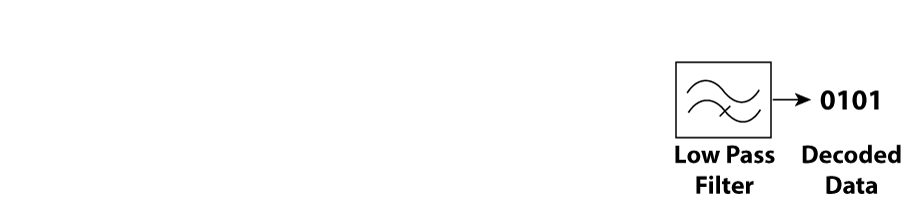 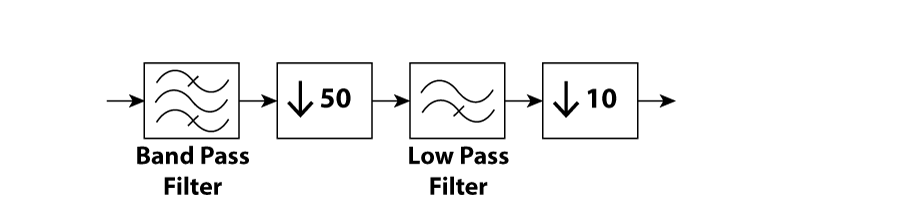 iPhone 6s Fingerprint Spectrogram
RX
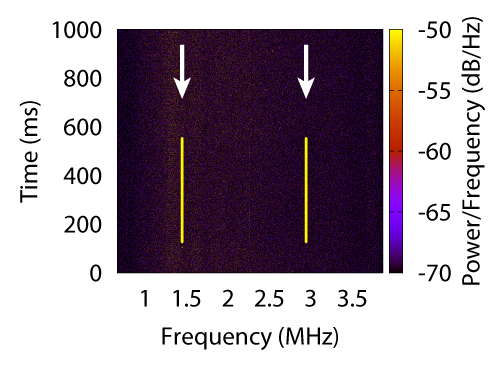 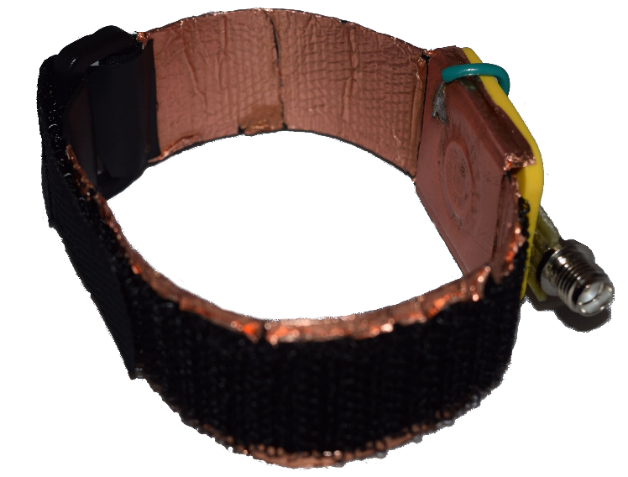 Decoded Data
Amplitude
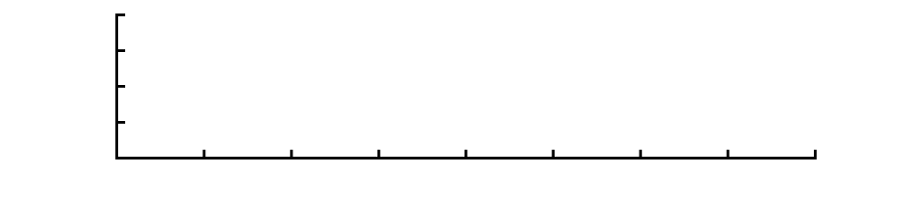 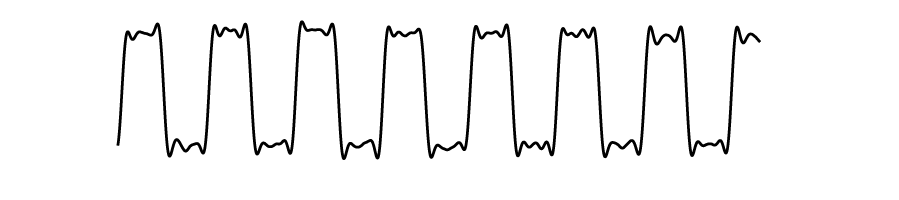 0.8

0.4

0
1         2         3         4         5         6         7         8
                                      Time (s)
Evaluation
How does SNR vary in different scenarios?
Body type
Posture
Motion

What data rates can we achieve?
Effect of Height and Weight
Total Participants: 10

Weight Range: 118 – 195lbs
Height Range 5’4” – 6’3”
R Hand,
L Leg
L Hand,
L Leg
R Hand,
L Hand
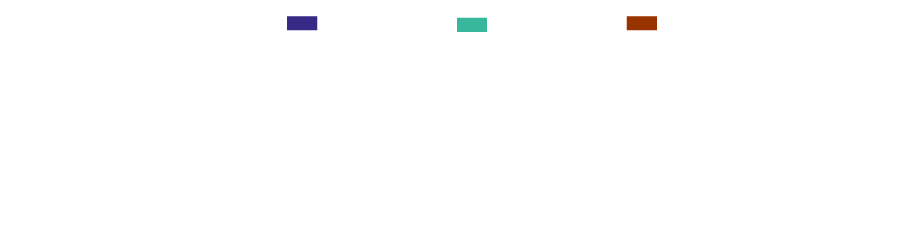 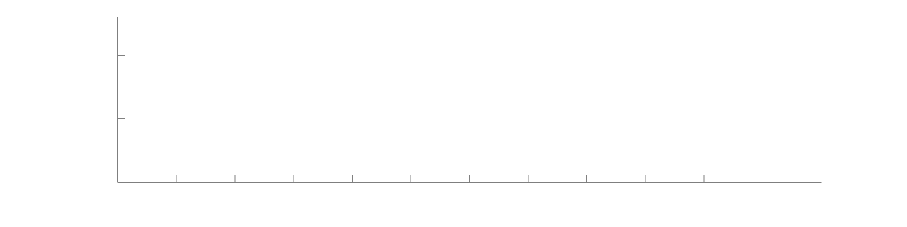 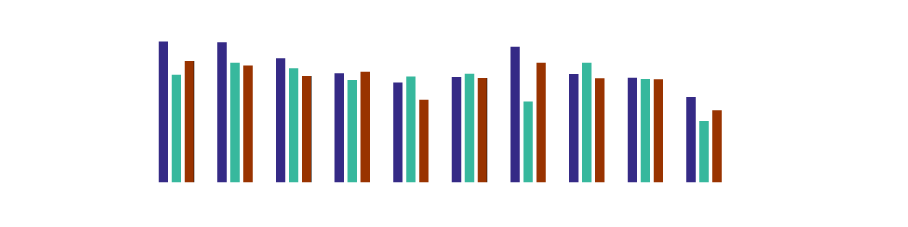 20

15

10
iPhone 6s SNR dB
2      3     4     5     6      7     8     9    10
Participants
Effect of Different Postures
iPhone 6s SNR Measurements
Standing
Sitting
Sleeping
22

18

14

10
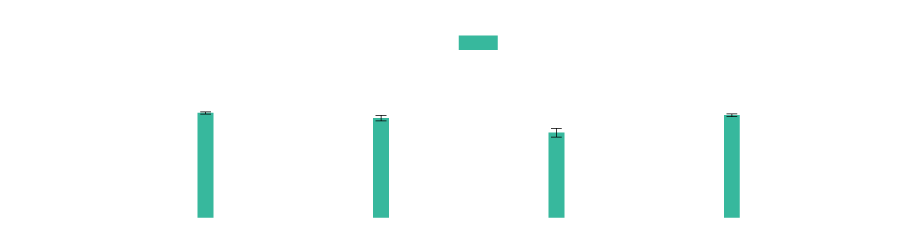 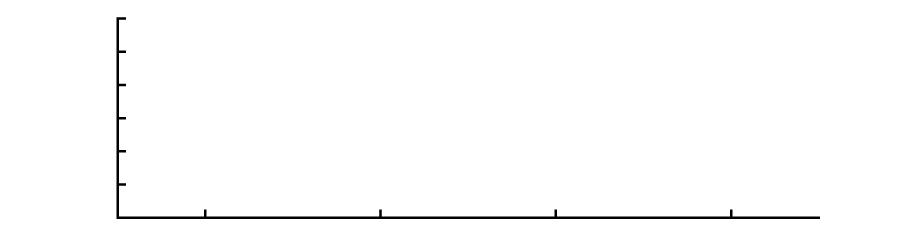 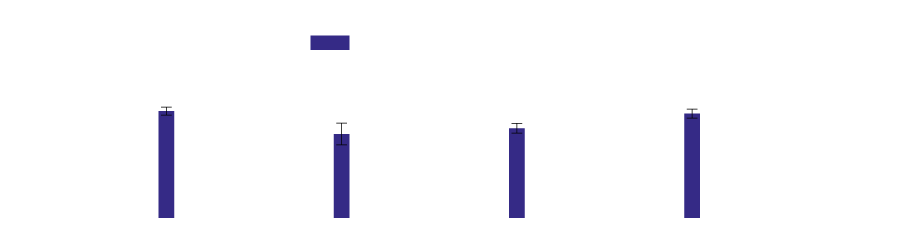 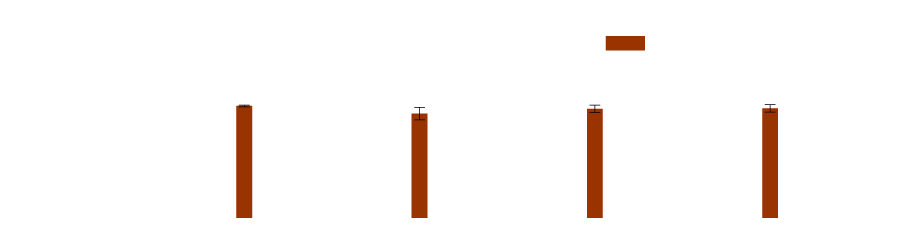 SNR dB
Left Arm, Left Leg
Right Arm, Left Leg
Right Arm, Chest
Left Arm, Chest
Difference of 1-2 dB across postures
Effect of Motion
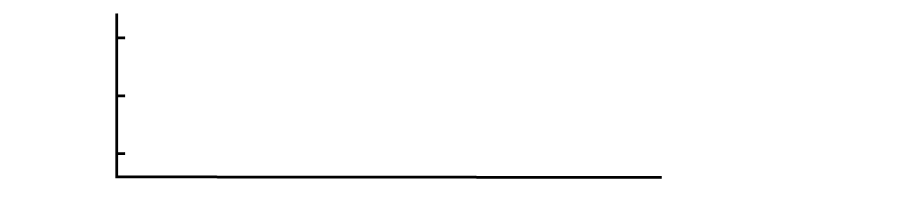 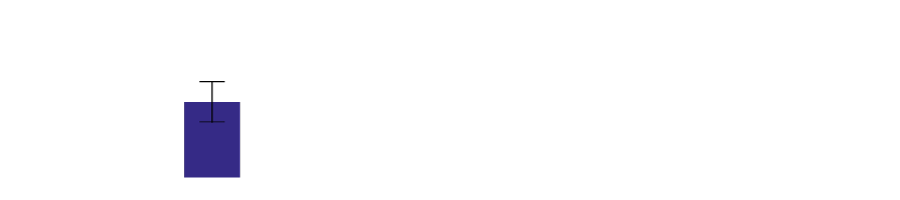 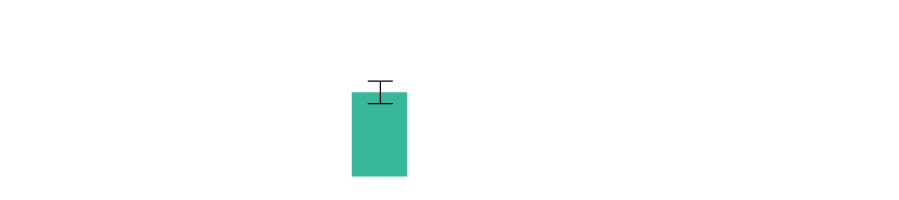 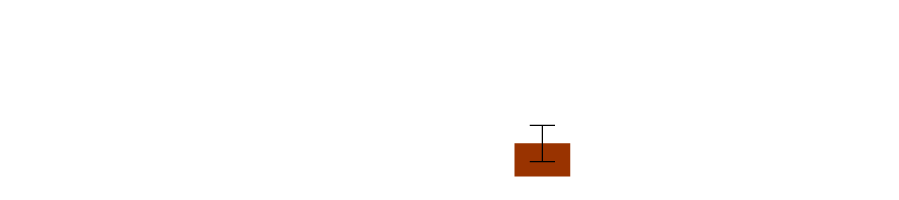 20

15

10
SNR dB
Walking
Still Hands
Moving Hands
SNR >10 dB across different motion scenarios
Bit Rate Evaluation
Bit Rate vs. SNR for Fingerprint Sensor and Touchpad
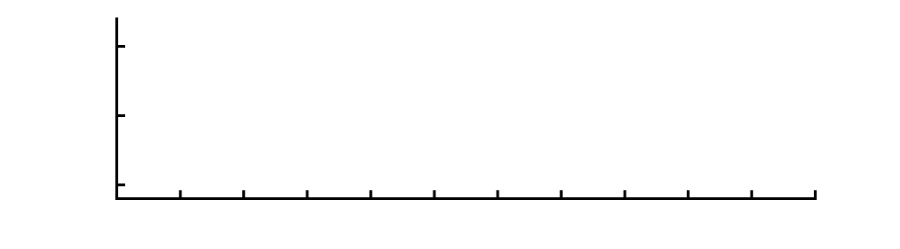 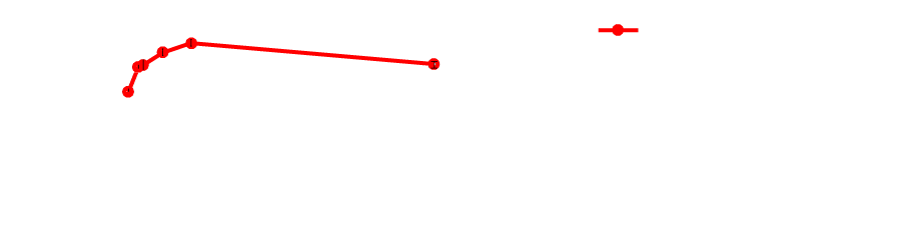 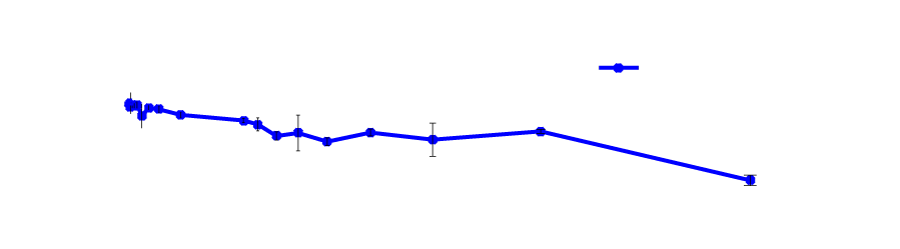 Fingerprint Sensor
20

15

10
Touchpad
SNR dB
0      5     10     15    20    25    30    35    40    45    50    55
Bit Rate (bps)
Bit rates are sufficient for our target applications
Conclusion
Commodity devices can communicate throughout the body

Evaluate effects of posture, motion, and body type, data rate

Enable new applications on body communication
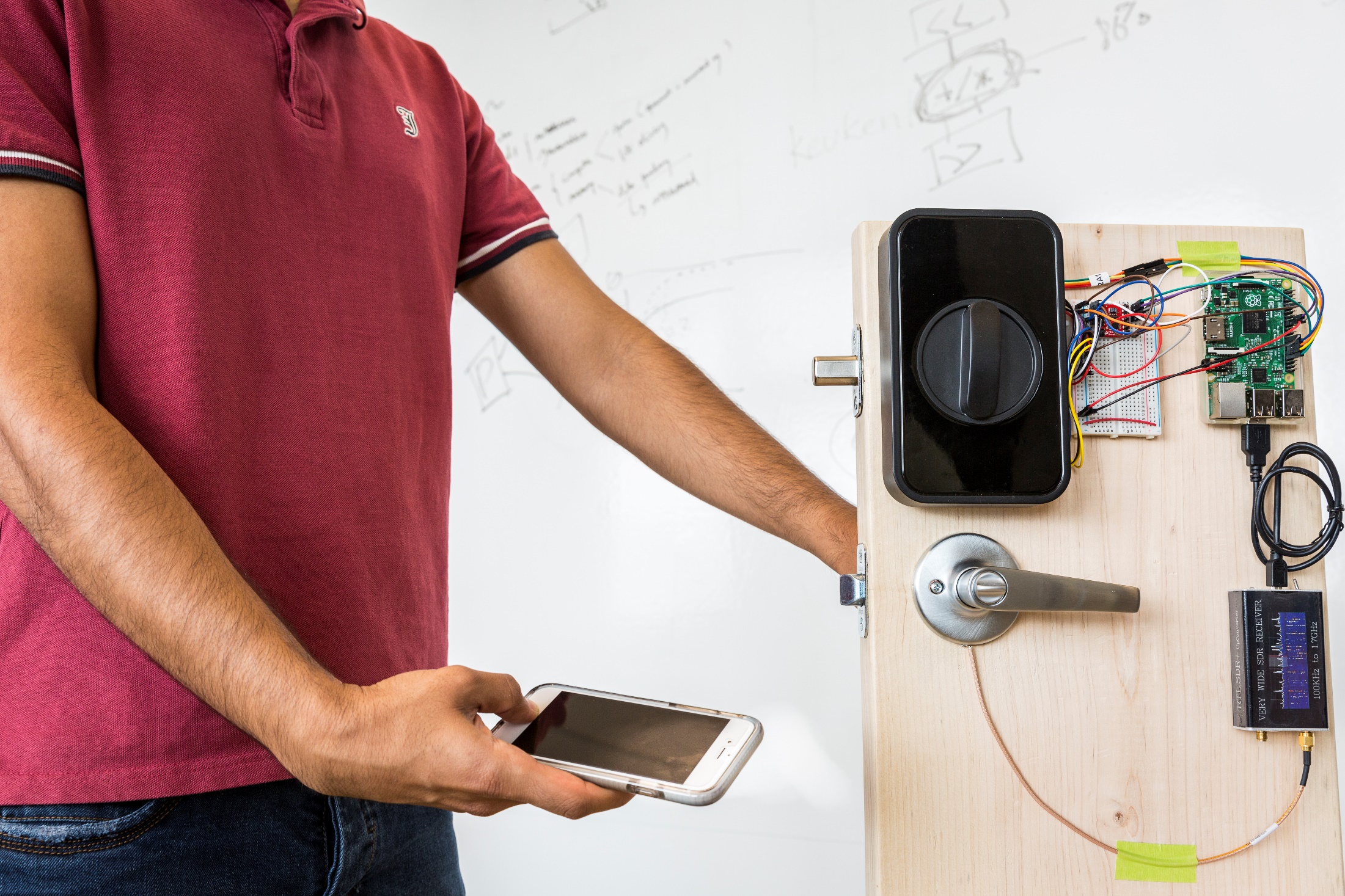 onbody.cs.washington.edu